SONČNI SISTEM
LEGA
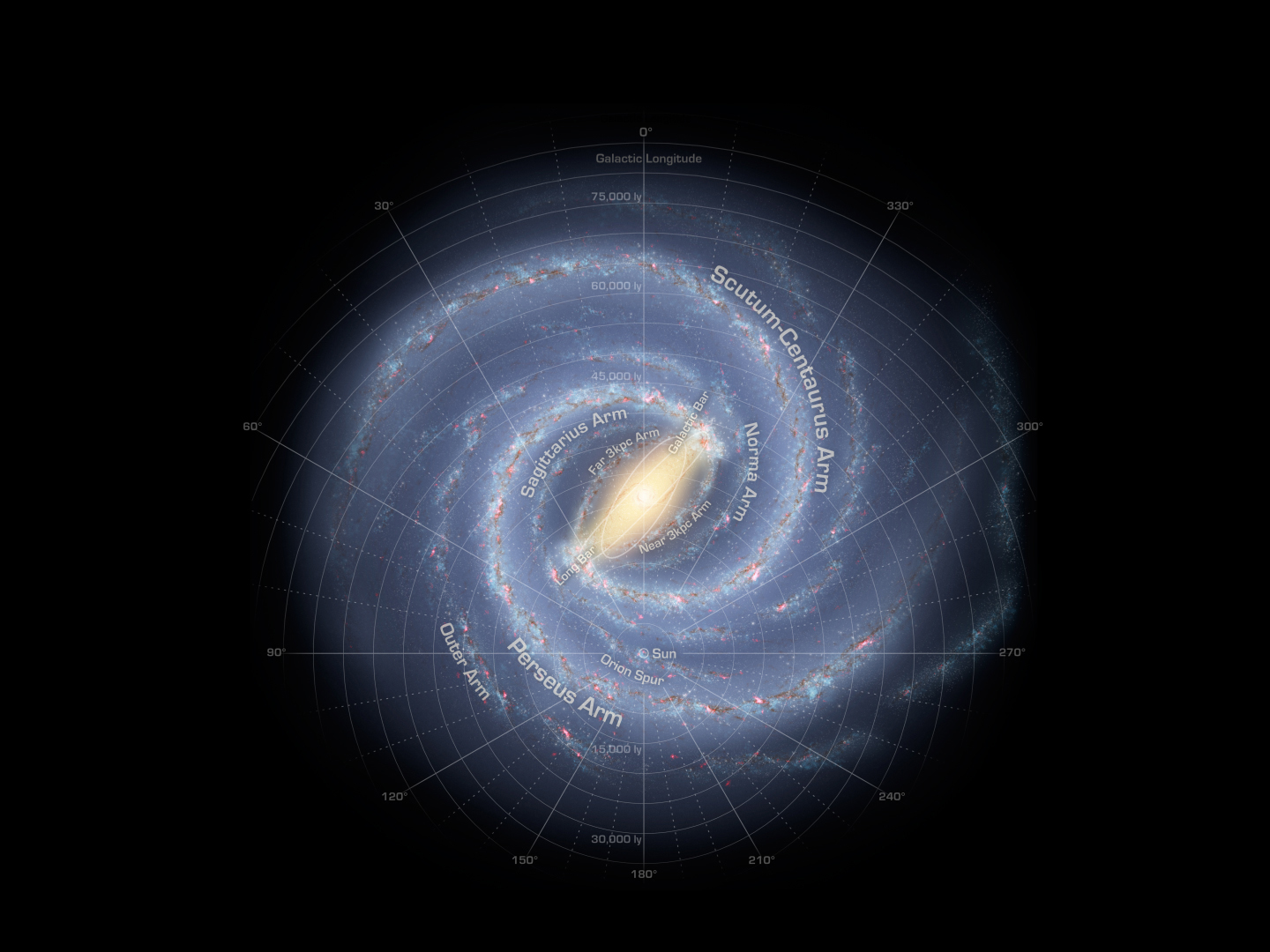 TU SMO MI
SESTAVA
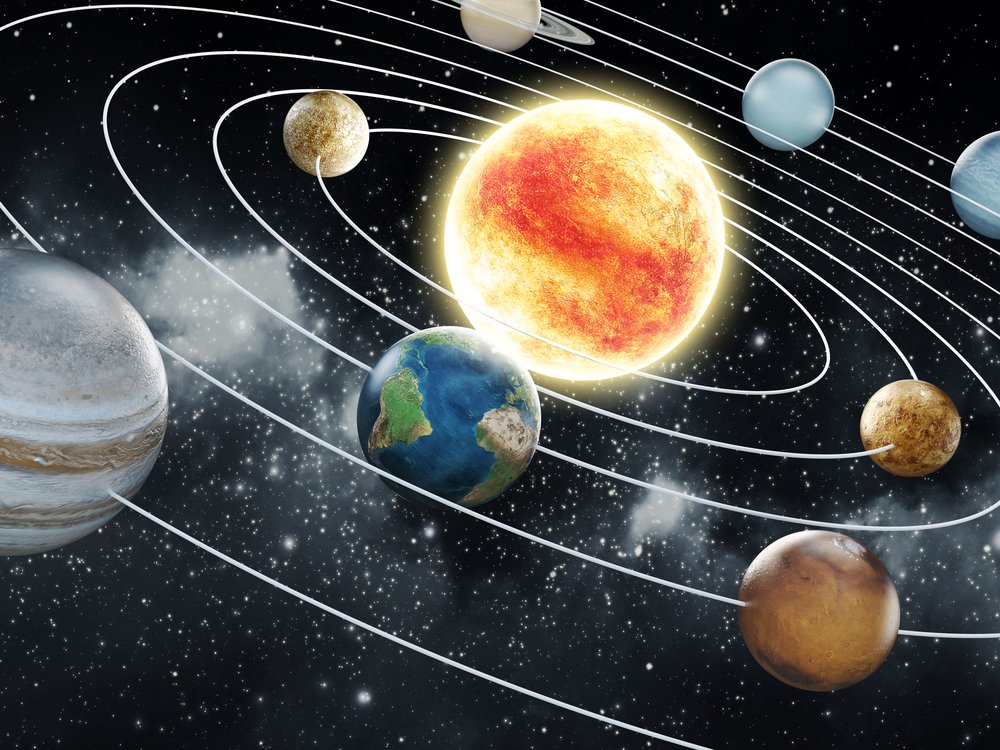 Sonce
 8 planetov in njihovih 165 znanih lun
 3 pritlikavi planeti in njihove 4 lune
 na miljarde manjših teles (asteroidi, kometi, medzvezdni prah ...)
RAZPOREDITEV PLANETOV
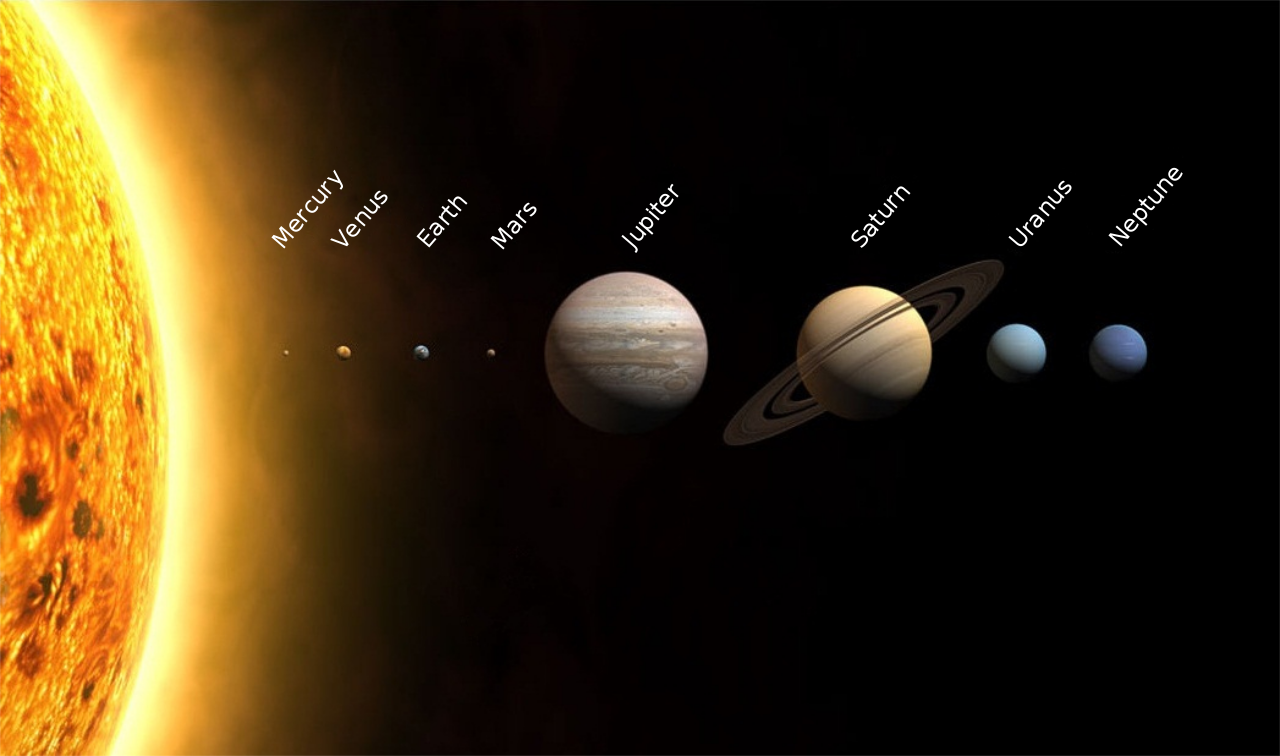 SONCE
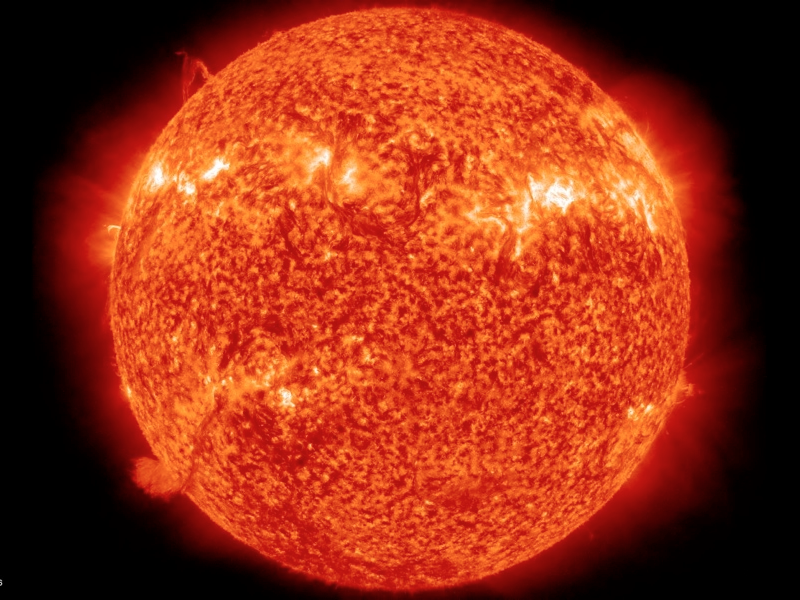 je edina zvezda našega osončja
 sestavljeno je iz vodika (74%), helija (25%) in drugih elementov (1%)
 z energijo oskrbuje celotno osončje
 premer: 1.392.000 km
 oddaljenost od zemlje: 150.000.000 km
NOTRANJI, SKALNATI PLANETI
MERKUR                       VENERA                                     ZEMLJA                            MARS
MERKUR
je najmanjši in Soncu najbližji planet
 posejan je s kraterji (tako kot Luna)
VENERA
obdaja jo debel sloj oblakov, iz katerih dežuje žveplena kislina
 ima izmed vseh planetov najgostejšo atmosfero (96% - CO2)
ZEMLJA
je edini planet, na katerem se je razvilo življenje
 je največja med notranjimi                                 planeti
MARS
na njem  je največja gora v osončju – vulkan Olympus Mons (visok 24km)
 leta 2002 so le 1 meter pod njegovim površjem odkrili veliko količino ledu
ZUNANJI PLANETI ALI PLINSKI ORJAKI
JUPITER                                     SATURN                      URAN           NEPTUN
JUPITER
je največji med planeti
 je prvi izmed plinastih planetov – nimajo trdnega površja
 njegova luna Ganimed je največja luna v osončju (večja je celo od Merkurja)
SATURN
obkroža ga na tisoče obročev iz drobcev ledu in kamnov, ostankov kometov in asteroidov
sestava atmosfere: vodik, helij (kot Jupitrova)
URAN
njegova vrtilna os je za 98° nagnjena na njegovo orbito, zato se po njej “kotali”
 metan v atmosferi – značilna modrikasta barva (tudi pri Neptunu)
NEPTUN
odkrit je bil z matematičnimi izračuni leta 1846
 močni viharji (do 2000 km/h)
KOMETI
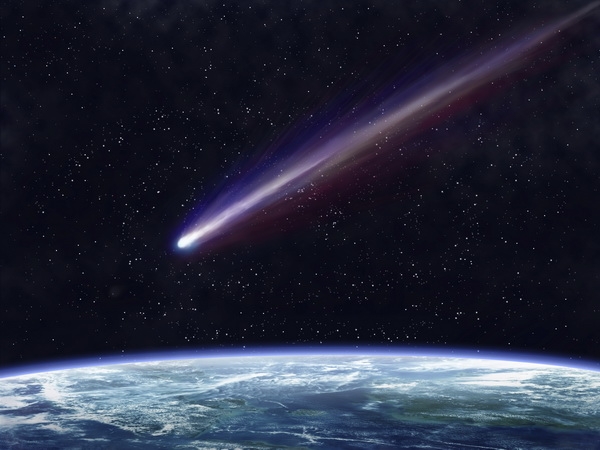 so majhna nebesna telesa sestavljena iz ledu, zmrznjenih plinov, skal in prahu, ki krožijo okoli Sonca
izvirajo iz področja za Neptunovo krožnico
najbolj poznan je Halleyev komet, ki ga lahko opazujemo na vsakih 76 let (naslednjič leta 2061)
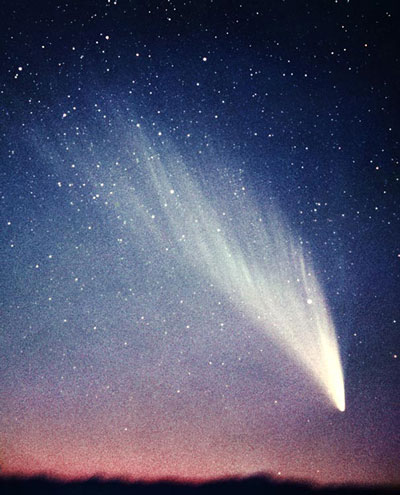 TRENUTNE LEGE PLANETOV + VIDEO
http://www.theplanetstoday.com/
https://www.youtube.com/watch?v=X9LKAnySua8
VIRI
https://www.youtube.com/watch?v=X9LKAnySua8
https://sl.wikipedia.org/wiki/Komet
https://sl.wikipedia.org/wiki/Oson%C4%8Dje
https://images.google.com/
http://solarsystem.nasa.gov/planets/compare